“The Pain of Disloyalty, The Joy of True Friends”
(2 Timothy 1:15-18)
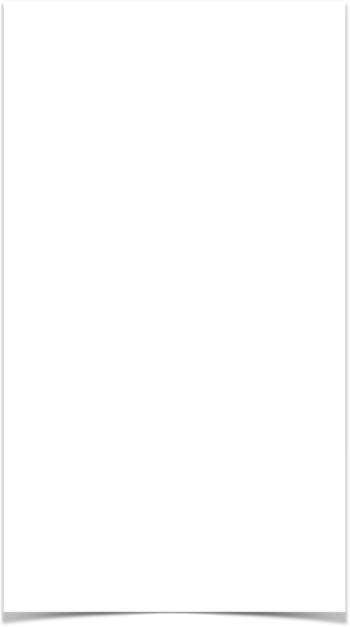 “Disloyalty Hurts! Friendship Refreshes”
Trusting in God’s grace, mercy and peace in the midst of trials. (1:2)
Staying true to the scriptures and not sub-coming to the pressures of those around us (1:3)
Concern and support for those who contend for the faith (1:4)
Genuine faith is gained from God’s word (1:5; 2 Tim 3:15)
Fulfilling our duties to God (1:6)
Faith extinguishes fear (1:7)
The Value of Being Committed To The Lord, No Matter The Cost” (1:8-12)
Hold Fast The Pattern (1:13,14)
2 Timothy 1:15–18 (NKJV) 
15 This you know, that all those in Asia have turned away from me, among whom are Phygellus and Hermogenes. 16 The Lord grant mercy to the household of Onesiphorus, for he often refreshed me, and was not ashamed of my chain; 17 but when he arrived in Rome, he sought me out very zealously and found me. 18 The Lord grant to him that he may find mercy from the Lord in that Day—and you know very well how many ways he ministered to me at Ephesus.
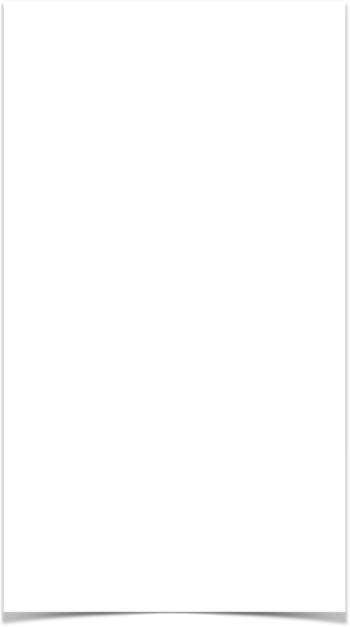 “Disloyalty Hurts! Friendship Refreshes”
THIS YOU KNOW
We are not told how Timothy knew of those from Asia deserting Paul - but Asia is where Timothy was — 
“All those in Asia” has reference, not to every Christian in Asia, but those who were in a position to assist Paul but refused to do so. They were ASHAMED of him (cf. vs. 8,12,16).
These men were unwilling to risk the price of self-sacrifice to provide Paul assistance. (Matt. 16:24; Mark 8:34; Luke 9:23; 14:27)
2 Timothy 1:15 (NKJV) 
15 This you know, that all those in Asia have turned away from me, among whom are Phygellus and Hermogenes.
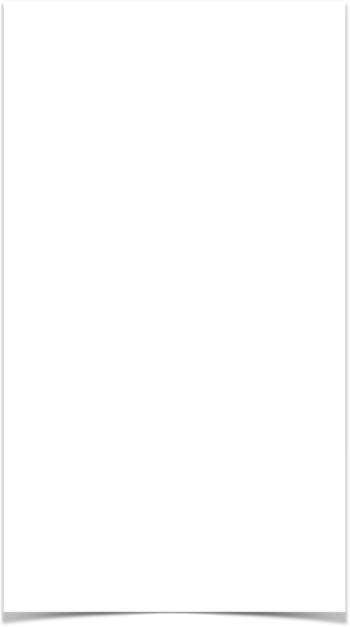 “Disloyalty Hurts! Friendship Refreshes”
THIS YOU KNOW
Paul has served for years in Asia. He has many friends as well in Rome. At his preliminary hearing, though, nobody has the courage to stand with him. (cf. 4:16)
Paul divulges the depth of his pain by specifically mentioning the names of two friends who had deserted him: Phygelus and Hermogenes. (cf. 4:9,10, 14,16).
Not many things are more painful than the betrayal of friends! (John 13:21; 1 John 2:19; Mat 10:34-39)
2 Timothy 1:15 (NKJV) 
15 This you know, that all those in Asia have turned away from me, among whom are Phygellus and Hermogenes.
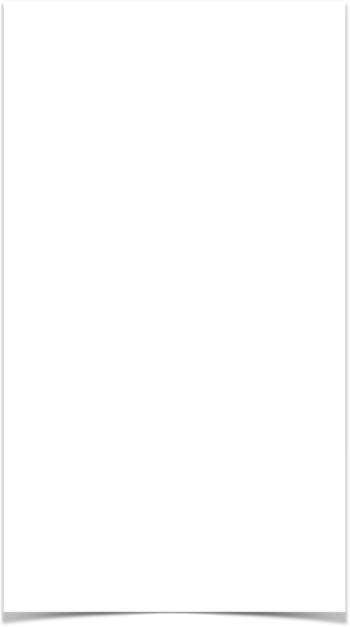 “Disloyalty Hurts! Friendship Refreshes”
PAUL’S DESIRE …
“The Lord grant mercy to the household of Onesiphorus” — 
Mercy (eleos ἔλεος, 1656) is "God’s “kindness and goodwill toward the miserable and afflicted, joined with a desire to relieve them” (Wuest)  
“for he often refreshed me” — often (pollakis) means many times, again and again, time after time. 
“was not ashamed of my chain” — Onesiphorus’ example illustrates and exemplifies Paul's exhortation in 1:8. “do not be ashamed of the testimony of our Lord, nor of me His prisoner”
2 Timothy 1:16 (NKJV) 
16 The Lord grant mercy to the household of Onesiphorus, for he often refreshed me, and was not ashamed of my chain;
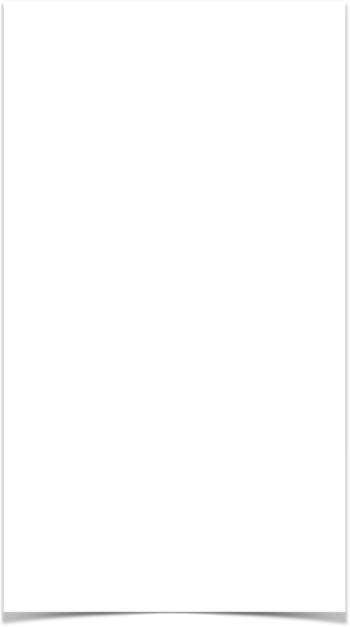 “Disloyalty Hurts! Friendship Refreshes”
PAUL’S DESIRE …
“The Lord grant mercy to the household of Onesiphorus” — 
“when he arrived in Rome” — Rome was in a state of turmoil after the burning by Nero - persecution was intense - yet Onesiphorus went to Rome to help Paul.
“he sought me out very zealously” — Such an effort would have undoubtedly exposed Onesiphorus to great danger. 
“and found me.” — Onesiphorus did not give up until he had found Paul and helped him as much and as often as he could.
2 Timothy 1:17 (NKJV) 
17 but when he arrived in Rome, he sought me out very zealously and found me.
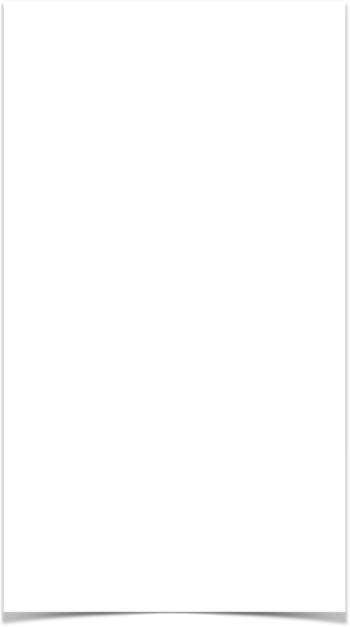 “Disloyalty Hurts! Friendship Refreshes”
PAUL’S DESIRE …
“The Lord grant to him that he may find mercy from the Lord in that Day” 
The expression that day refers to the great day of judgment (cf. v. 12; 2 Tim. 4:8; 2 Thess. 1:10).
The mercy of this text refers to the eternal reward, which is a reward of mercy, not merit (Rom. 4:4).
Paul wished for Onesiphorus the same reward of mercy which he anticipated for himself (4:8).
Onesiphorus’ service to Paul had not been limited to Rome but also at Ephesus, under Timothy’s own eyes.
2 Timothy 1:18 (NKJV) 
18 The Lord grant to him that he may find mercy from the Lord in that Day—and you know very well how many ways he ministered to me at Ephesus.
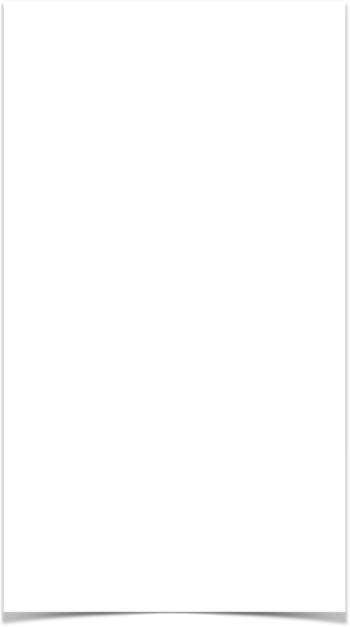 “Disloyalty Hurts! Friendship Refreshes”
PAUL’S DESIRE …
Paul wrote 2 Timothy from a Roman prison cell. It was a difficult time for the apostle, made more difficult by trusted friends who abandoned him in his hour of need. (2 Timothy 1:15). 
In stark contrast to these deserters was Onesiphorus, who stayed with Paul through thick and thin. Onesiphorus went out of his way to find Paul and help him while Paul was in prison. 
Onesiphorus showed great courage—Great loyalty to Paul and the Lord—and devotion to the Gospel message - willing to “deny himself, take up his cross and follow the Lord.” (Luke 9:23)
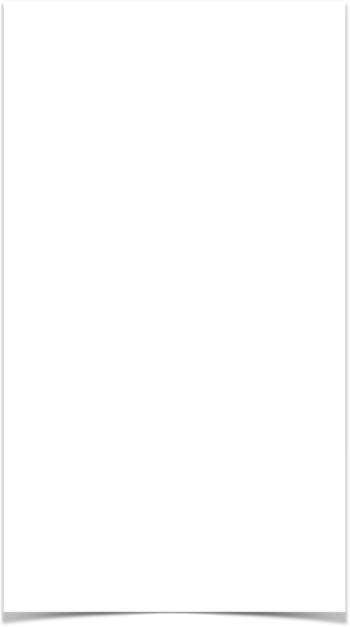 “Disloyalty Hurts! Friendship Refreshes”
Barclay:
 "Again and again the Bible brings us face to face with a question which is real for every one of us. Again and again it introduces and dismisses a man from the stage of history with a single sentence. Hermogenes and Phygelus—we know nothing whatever of them beyond their names and the fact that they were traitors to Paul.
2 Timothy 1:15 (NKJV) 
15 This you know, that all those in Asia have turned away from me, among whom are Phygellus and Hermogenes.
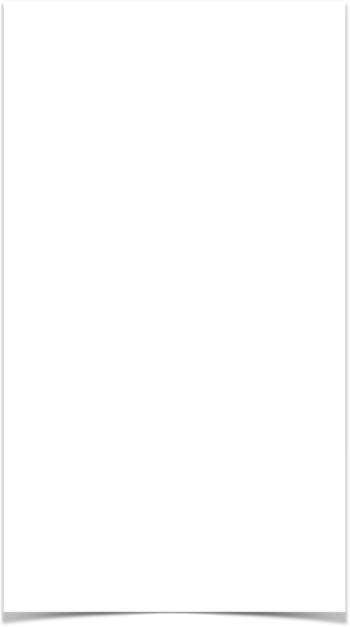 “Disloyalty Hurts! Friendship Refreshes”
Barclay:
Onesiphorus—we know nothing of him except that in his loyalty to Paul he risked—and perhaps lost—his life. Hermogenes and Phygelus go down to history branded as deserters; Onesiphorus goes down to history as the friend who stuck closer than a brother.  
If we were to be described in one sentence, what would it be? Would it be the verdict on a traitor, or the verdict on a disciple who was true? "
2 Timothy 1:15 (NKJV) 
15 This you know, that all those in Asia have turned away from me, among whom are Phygellus and Hermogenes.
Can this words be used to describe us?
COURAGEOUS
LOYAL
ZEALOUS
PERSISTANT
CONSTANT
“The Pain of Disloyalty, The Joy of True Friends”
(2 Timothy 1:15-18)
Let us SEEK ways to refresh, lift up, and strengthen our brethren, no matter what it may cost us!
“The Pain of Disloyalty, The Joy of True Friends”
(2 Timothy 1:15-18)
““Hold Fast The Pattern of Sound Words””
(2 Timothy 1:13,14)
Charts by Don McClain
Preached September 19, 2021 PM
West 65th Street church of Christ - P.O. Box 190062 - Little Rock AR 72219 - Phone — 501-568-1062 — Email – donmcclain@sbcglobal.net  
Prepared using Keynote / More Keynote, PPT & Audio Sermons:
www.w65stchurchofchrist.com